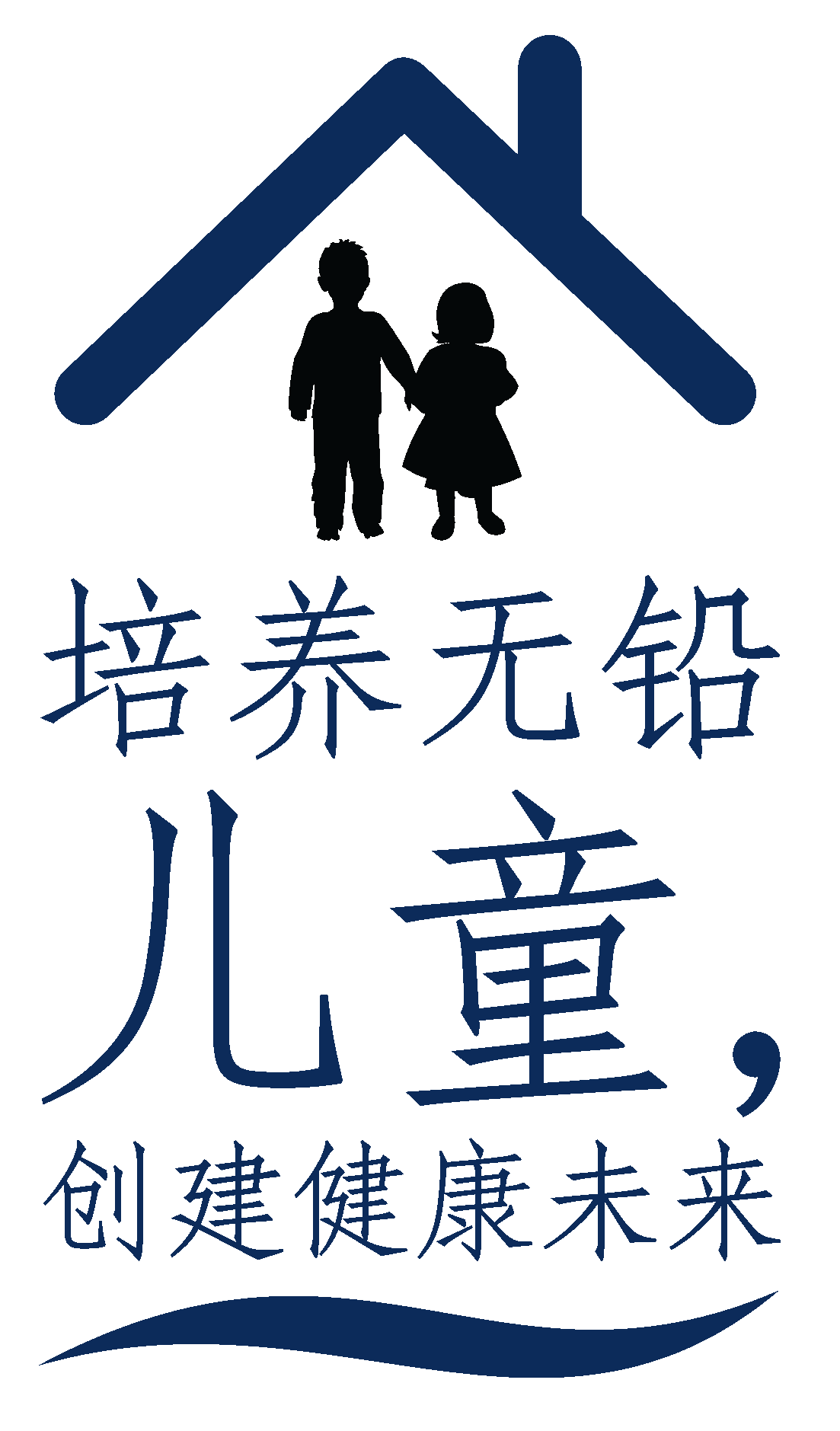 2020年10月25日至31日
预防铅中毒
全国行动
周
2020
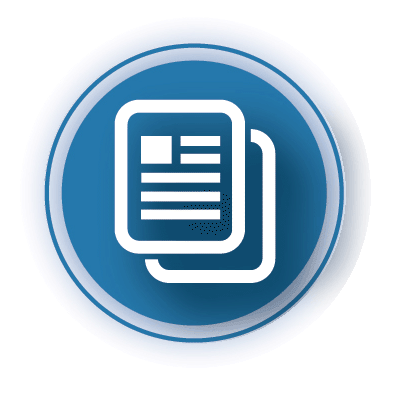 了解有关铅的事实
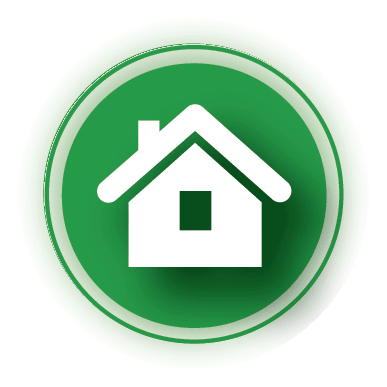 测试住宅的含铅情况
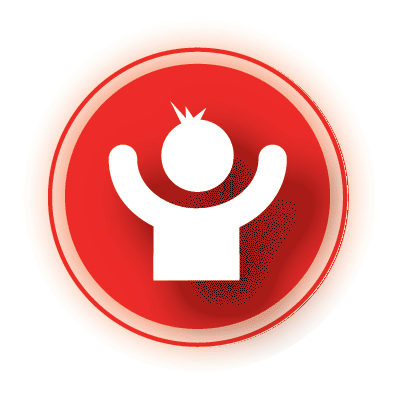 测试您小孩体内的含铅量
#NLPPW2020  #LeadFreeKids
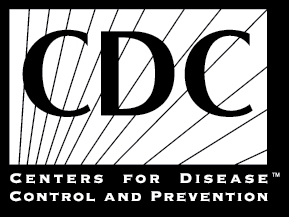 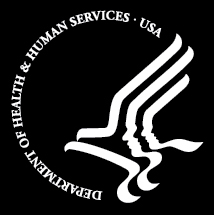 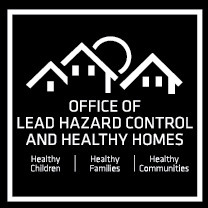 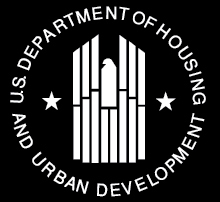 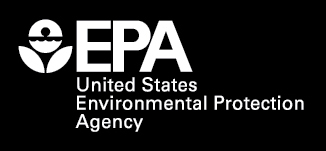